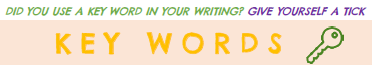 Queen Elizabeth 1st
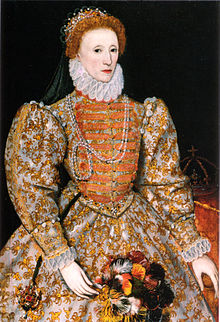 coronation
throne
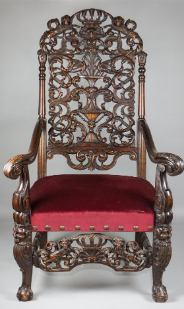 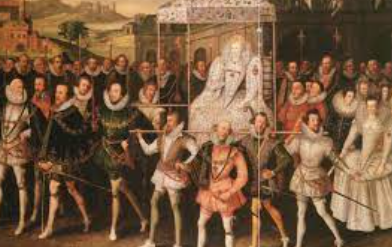